Riktade hälsosamtal i Skåne
Pilotfas 2020

Malin Skogström, allmänläkare, enhetschef
Kunskapscentrum levnadsvanor och sjukdomsprevention
Metod- och kompetensstöd för pilotfasen
Riktade hälsosamtal i Skåne 2020
Pilotvårdcentraler
Antal listade patienter födda 1980
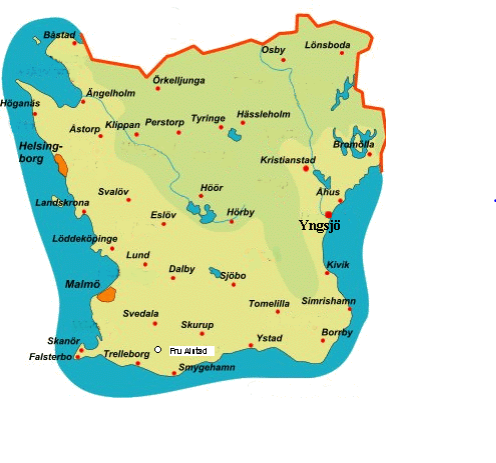 Webbstöd
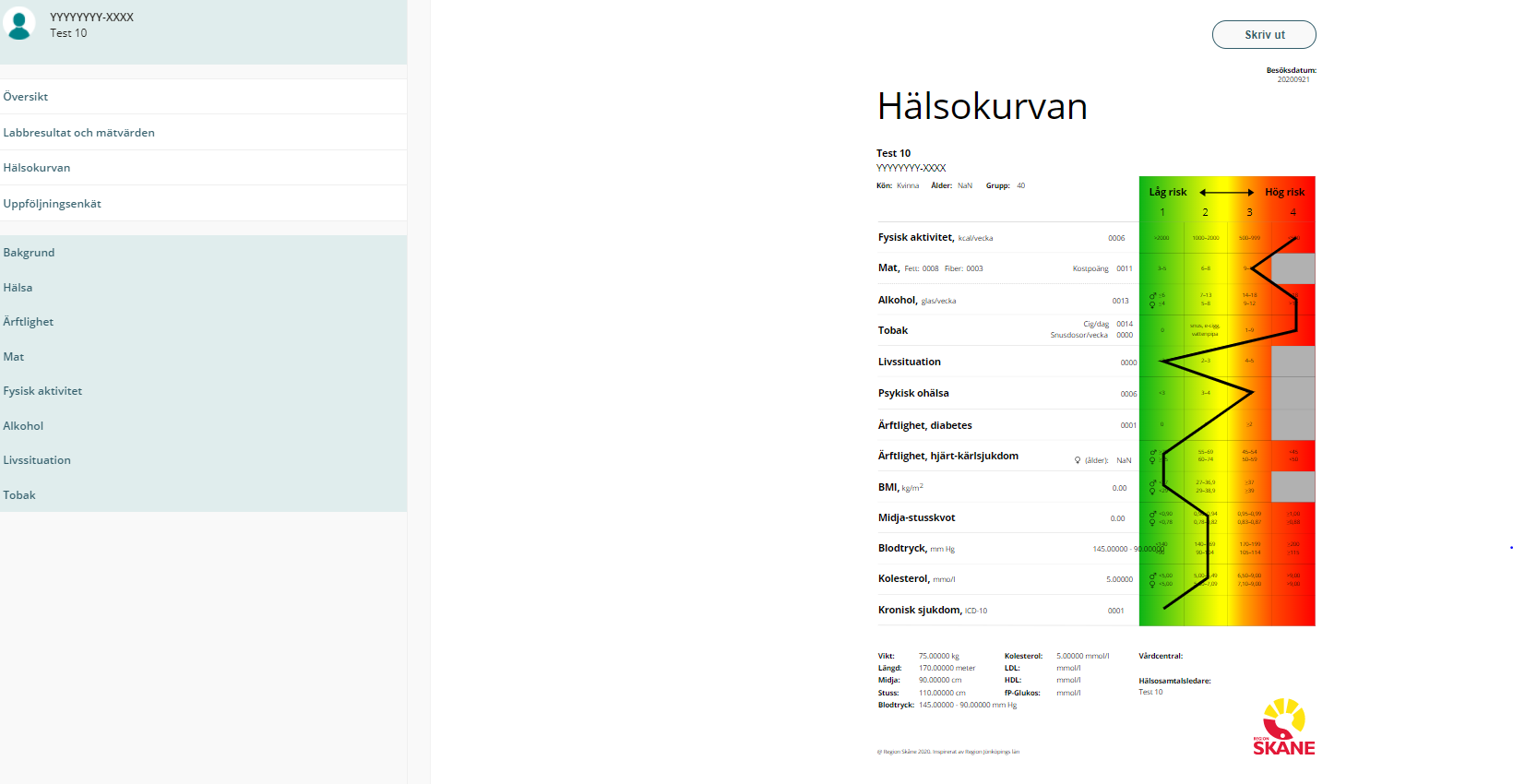 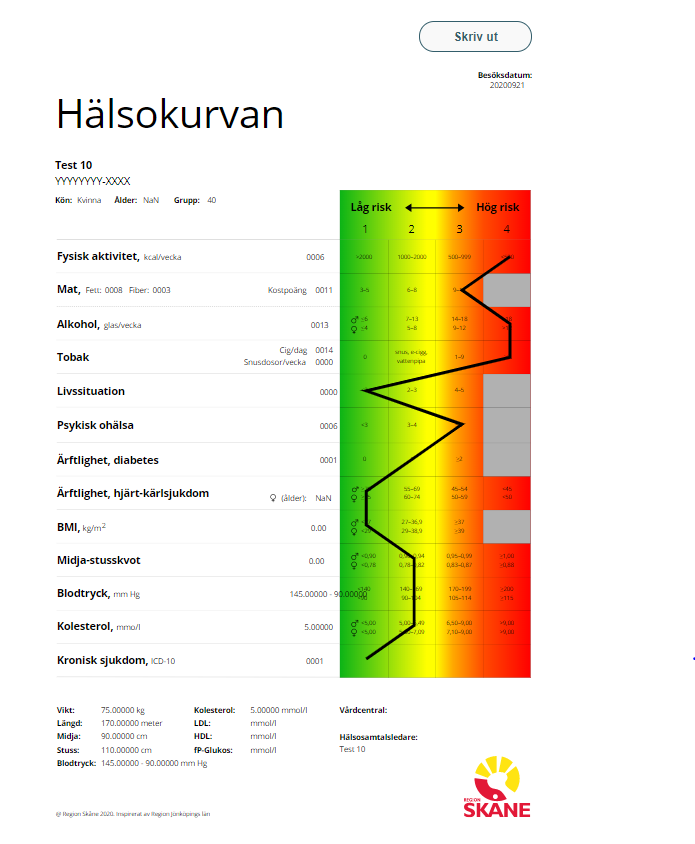 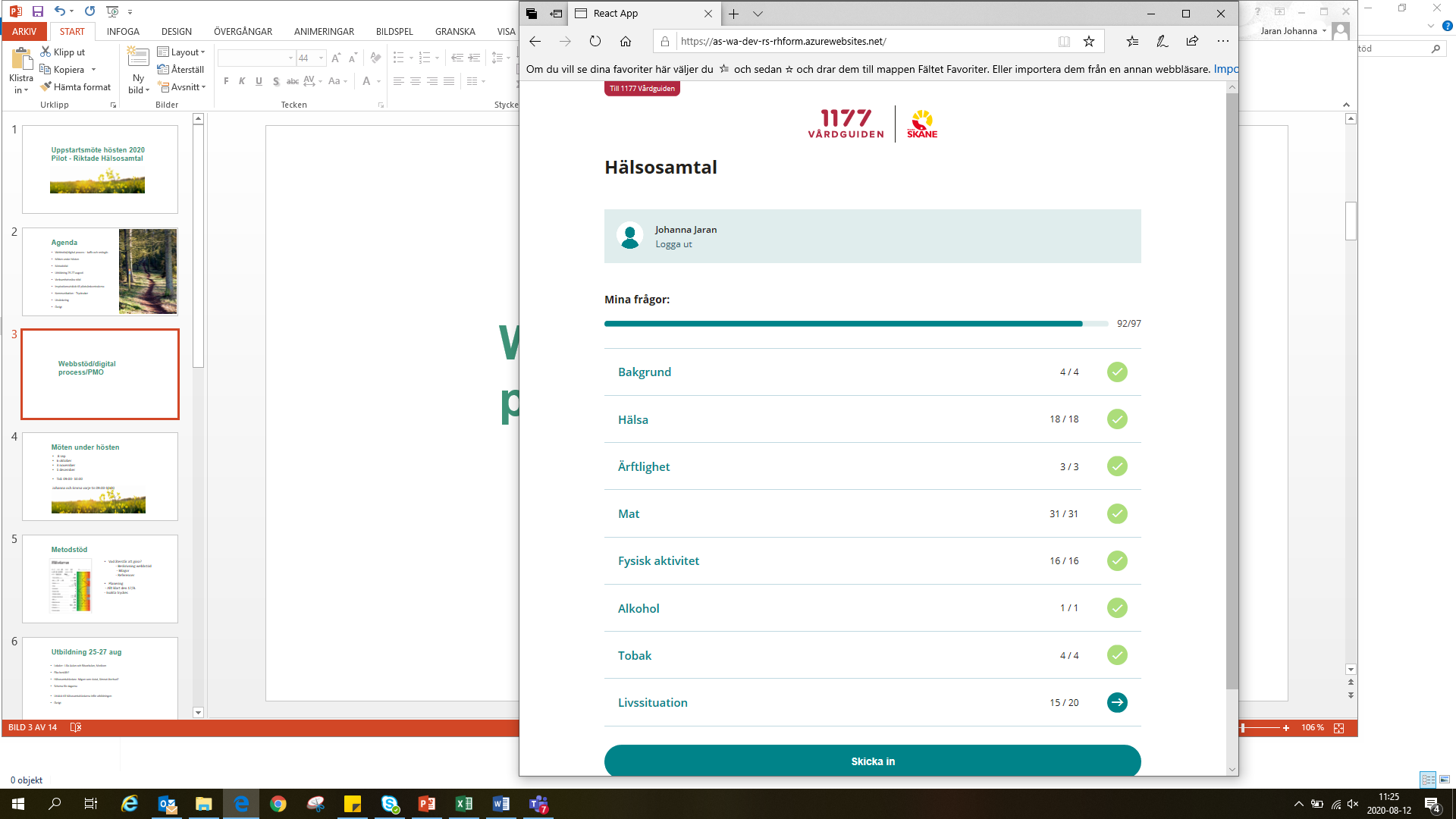 Driftstart 20 nov
[Speaker Notes: När deltagaren besvarat frågorna landar svaren i vårdgivarvyn hälsosamtalsledaren använder, en hälsokurva genereras utifrån svaren och ligger till grund för samtalet. Det här är en metod för att förebygga hjärt-kärlsjukdom men vi kan även hitta individer som har psykisk ohälsa och vi kan då i tidigt skede förhoppningsvis sätta in rätt åtgärd. Tidig psykologkontakt, kurator, alkoholbehandlare, fysioterapeut för för ökad fysiska aktivitet.]
Ett nytt sätt att arbeta
Befolkning

Räddar liv
Främjar jämlik hälsa
Medvetandegöra hälsa
Vaccinationsprogram
Primärvården

Meningsfullt arbete
Lockar nya medarbetare
Kompetensen ökar
Sekundärprevention
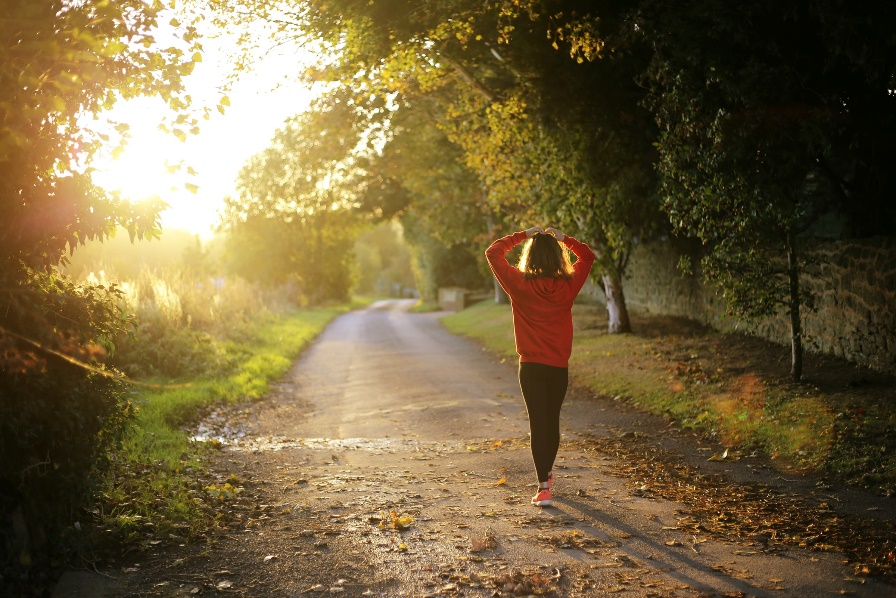 Främjar/ökar användandet av evidensbaserade metoder för levnadsvaneförändringar (nationella riktlinjer).
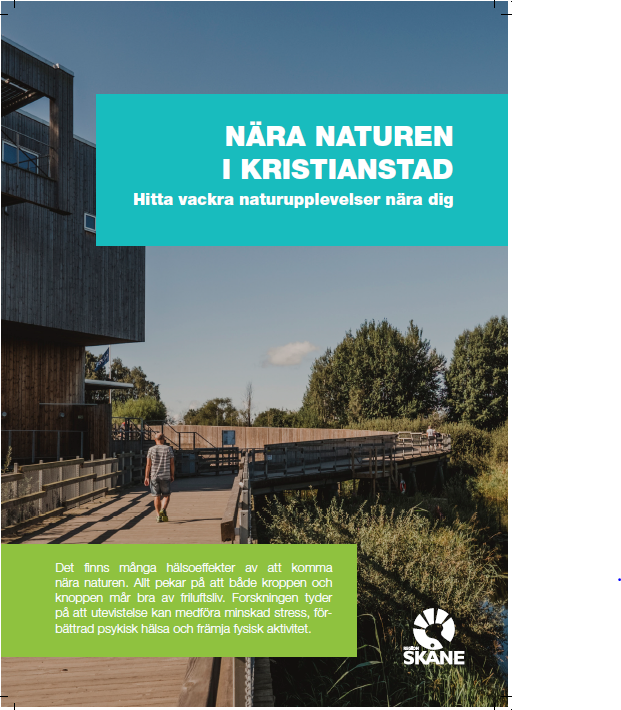 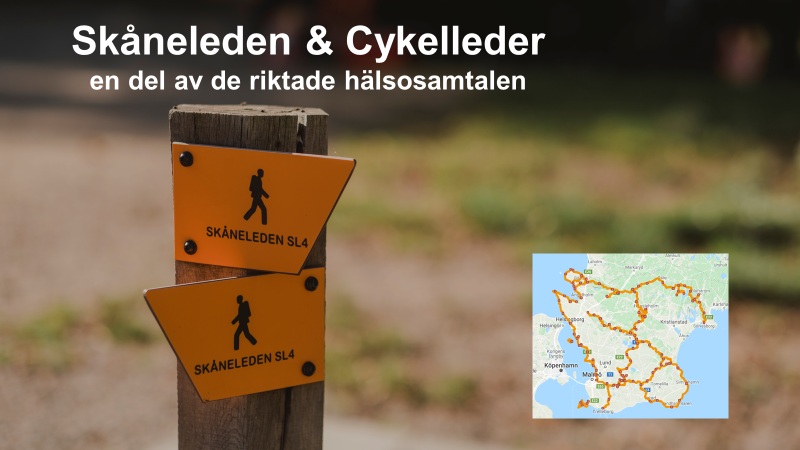 Nypublicerad film:

Linda Hunter, hälsosamtalsledare och sjuksköterska VC Svalöv

https://players.brightcove.net/3193745440001/b859b2ab-6e32-4a70-a0dd-ee8b2ca7bb94_default/index.html?videoId=6211022199001
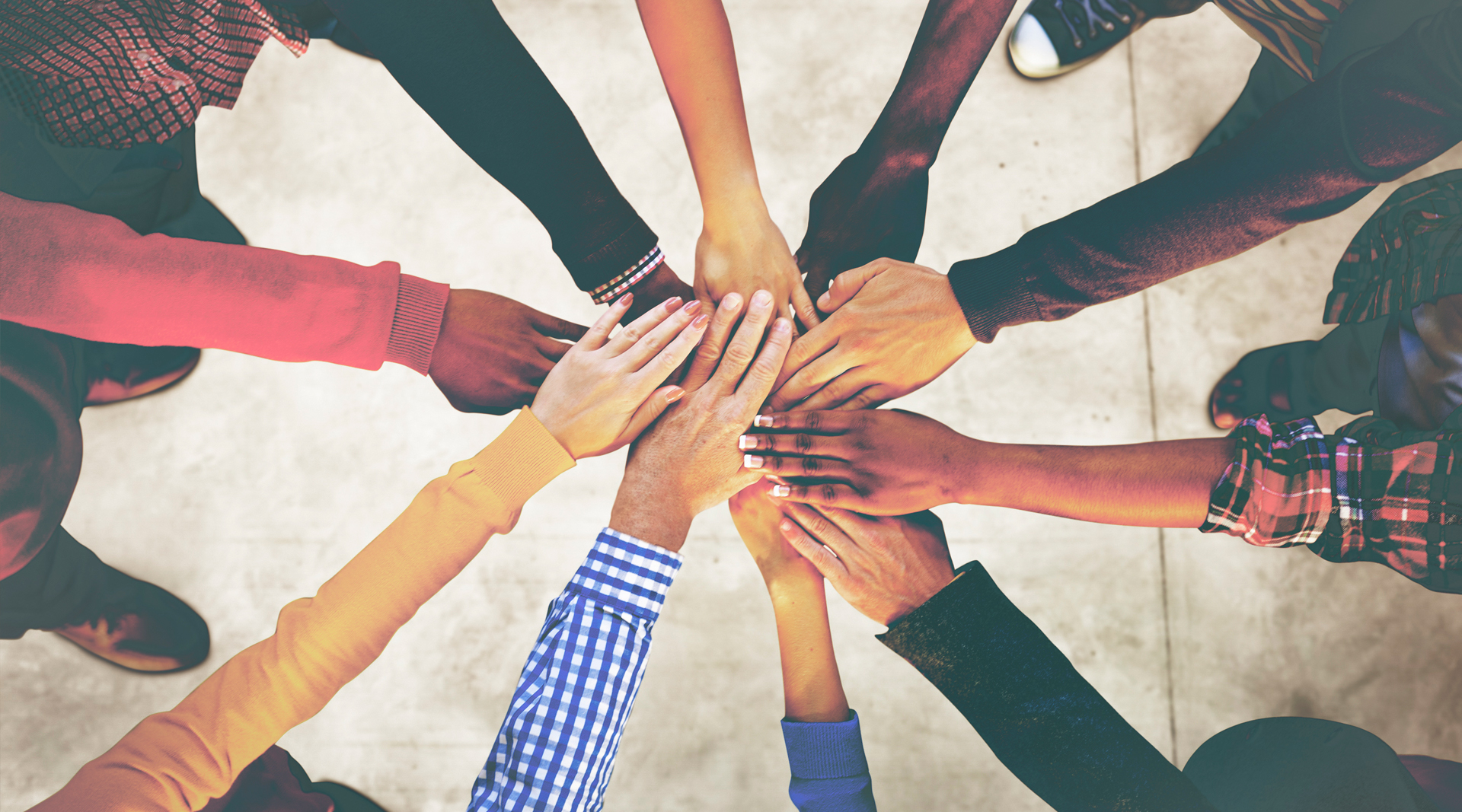 Resultat? Handlingskraft!
Kompetenshöjning i hela kommunen
Apoteket informerar och delar ut flyers i ALLA påsar under 2 veckor om hälsosamtal 
Ica erbjuder plats på tv skärmar för information
Kommunikation med livsmedelsbutiker om nyckelhålsmärkt mat och samarbete
Vi startar #hälsoboostensvalöv 
Nya arbetssätt på VC och ett hälsoteam skapas 
En grund för arbetet med förebyggande hälsa har etablerats med arbetssätt som kan användas framåt och utvecklas
Framtid. Samverkan och samarbete
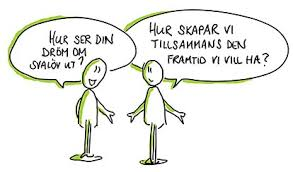 Från socialchefen till VC:


”Hej Linda. Av det ni ser/har sett utifrån ert uppdrag. Vilka ohälsoområden / målgrupper ser ni som i samverkan skulle behöva i ngn form prioriteras de närmaste 2-3 åren? Bra för oss att beskriva i den politiska workshopen nu i dec.”
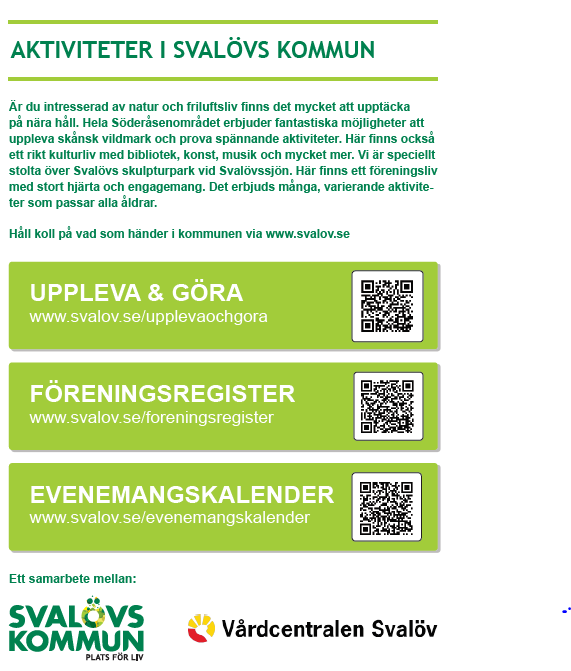 Socialstyrelsens frukostseminarie 20 nov
Hur kan primärvården stärka det förebyggande arbetet – både för individen och befolkningen?

Olivia Wigzell, generaldirektör SoS
Hälsofrämjande insatser är en förutsättning för en hållbar hälso- och sjukvård och detta måste ägnas ökat fokus. Det finns ett behov av att förstärka dessa insatser.
Pandemin har ytterligare lyft vikten av att investera långsiktigt i hälsa, gynnsamt både för individen och samhällsekonomin.
Agenda 2030, globala hållbarhetsmål – vi kommer inte att kunna medicinera/behandla oss fram till de målen.
Nationella riktlinjer för prevention och behandling av ohälsosamma levnadsvanor – ett sätt att stärka arbetet med levnadsvanor som EN DEL AV RUTINSJUKVÅRDEN – I ALLA HÄLSO-OCH SJUKVÅRDENS VERKSAMHETER

Iréne Nilsson Carlsson, folkhälsoråd SoS
Helhetssyn på individen – både på kort och på lång sikt
Systematiskt arbete med det förebyggande arbetet
Befolkningsinriktat/uppsökande – som en del i att uppnå jämlik vård
------------------------------------------------------------------------------------------------------------------------------------------

Metoden riktade hälsosamtal medför ett strukturerat levnadvanearbete, 
vilket är ett sätt att flytta fokus från vård till hälsa!
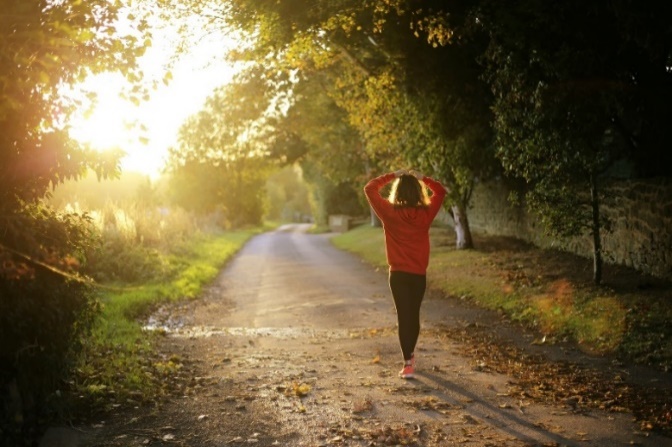 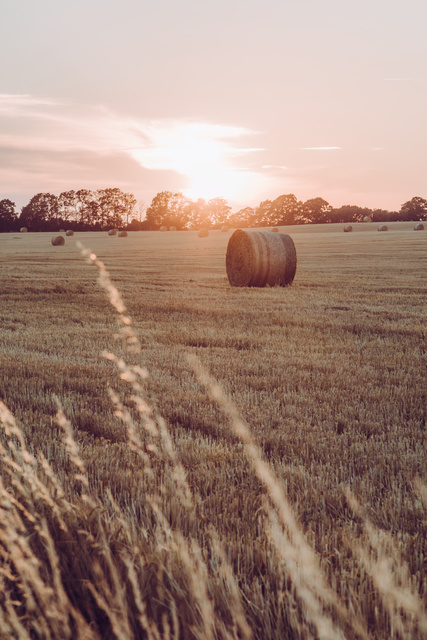 Tack!
Malin.skogstrom@skane.se